Challenges in Enrollment
An Inside Higher Ed   webinar
Thursday, June 8
2 p.m. Eastern
Presenters
Scott Jaschik, editor, Inside Higher Ed, scott.jaschik@insidehighered.com
Doug Lederman, editor, Inside Higher Ed, doug.lederman@insidehighered.com
Agenda
Overview
Issues that cross sectors
Public higher education
Private higher education
Q&A
Falling Numbers of Students
Everyone Is Tuition Dependent
The 1 percenters – public and private
The vast majority of publics
The vast majority of privates
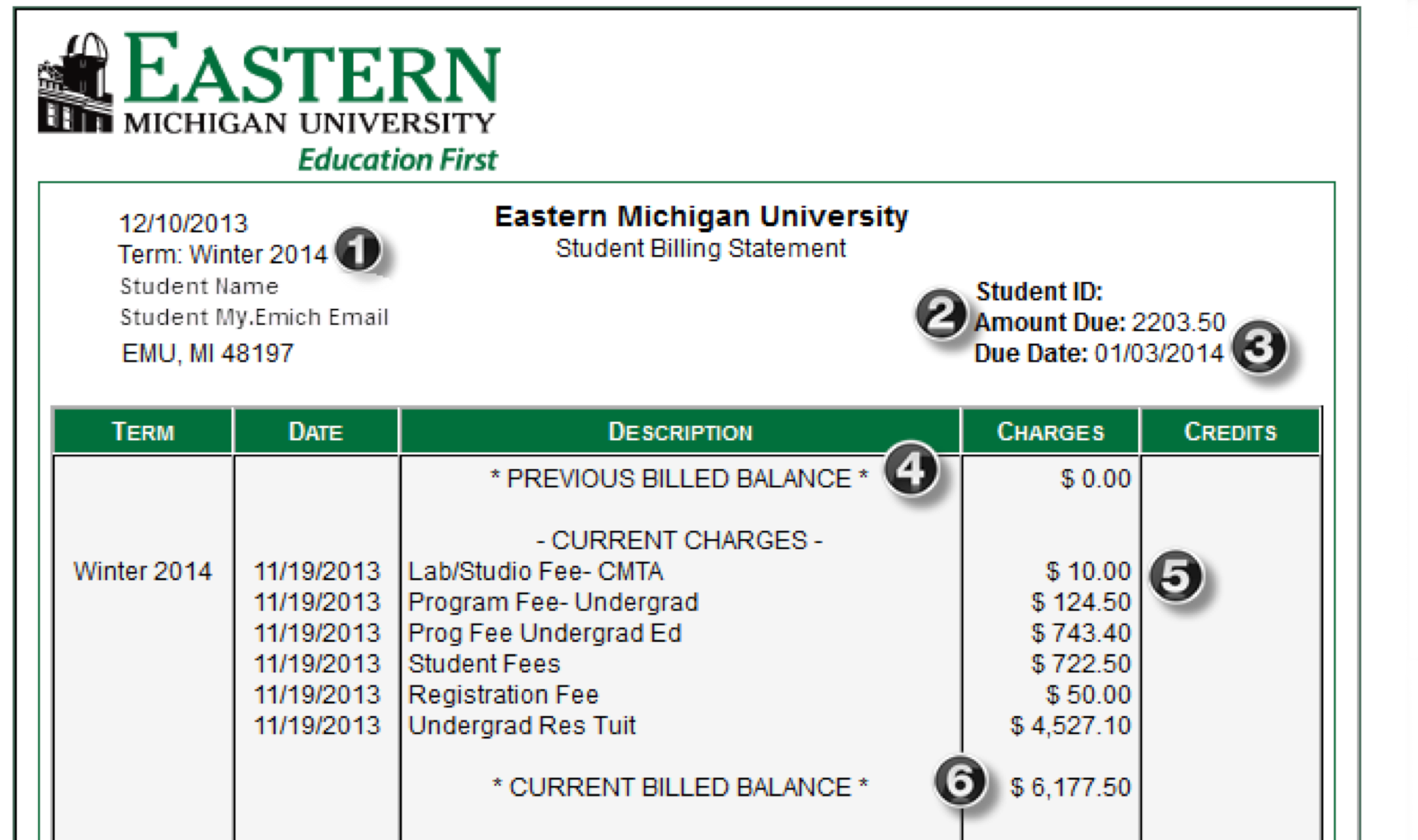 Debt Perceptions and Realities
Fear of debt has impact on where students apply and where students enroll.
Many students and families lack basic understanding of debt.
A disconnect is growing between college officials and the public on how much debt is reasonable.
ROI Perceptions and Realities
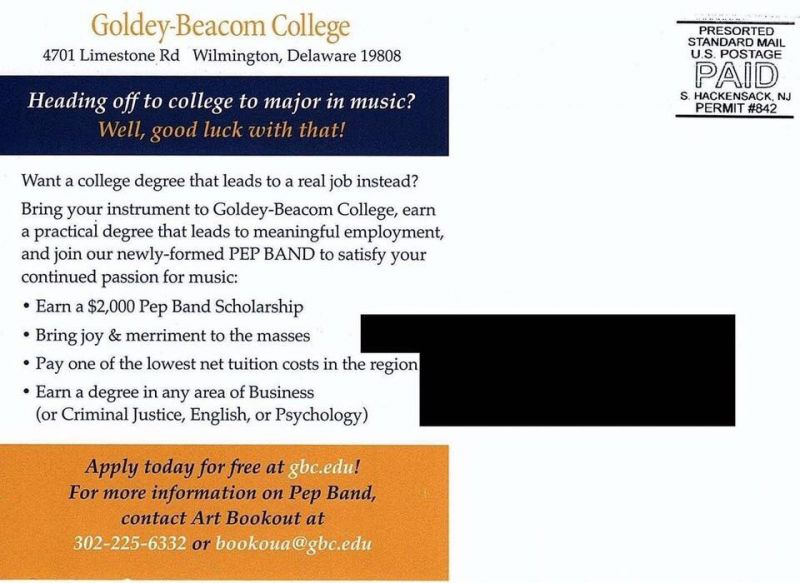 Online Growth May Be Ending
International
Public I: Statehouse Uncertainties
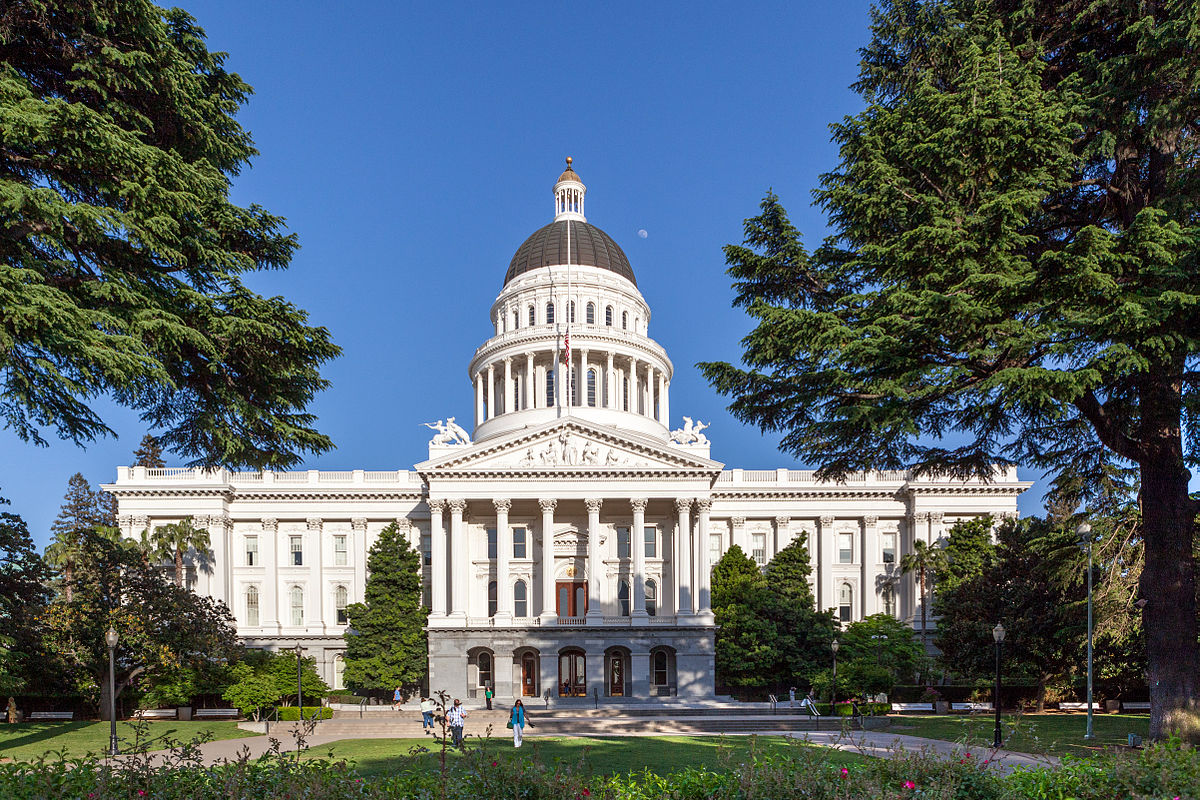 Public II: Free Tuition
Note: Another slide will address issue from private college perspective.
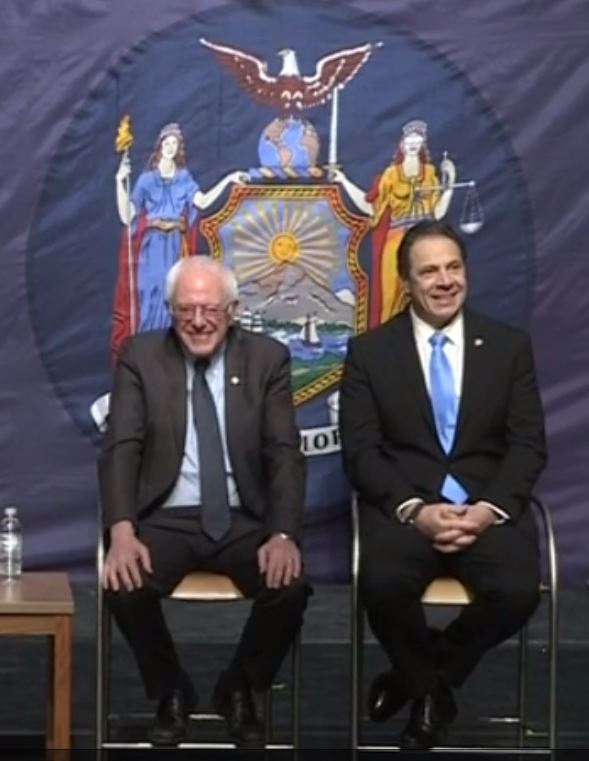 Public III: Out-of-State Creativity
Public IV: Out-of-State Questions
Political backlash
Too many institutions with same policy?
Mission of public higher education
Public V: Which Students?
Flagships vs. non-flagships
Geography within a state
Diversity within a state
Public VI: The Kentucky Strategy
Private I: Discount Rates
Private II: Free Tuition
Why many are concerned
The impact beyond New York State
Shifts in tenor of public policy
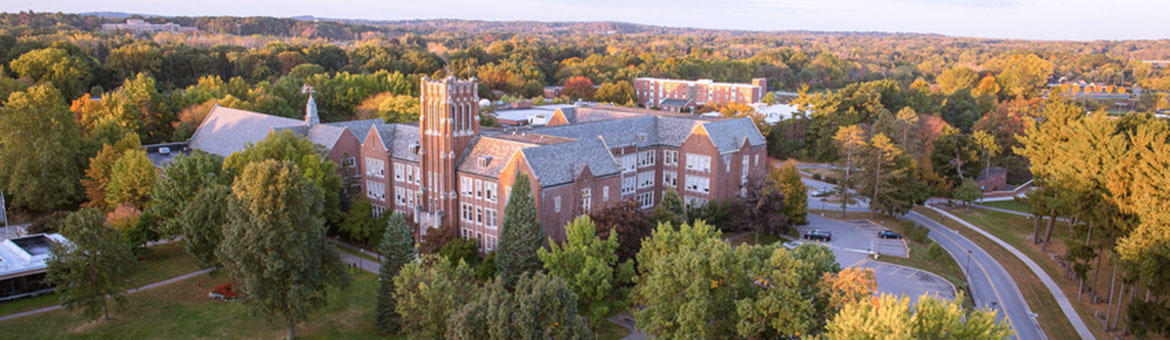 Private III: Liberal Arts Angst
Private IV: The Drew Example
Private V: The Mills Example
Private VI: Transfers
Why private colleges are paying attention
Success stories
What’s needed to make it work
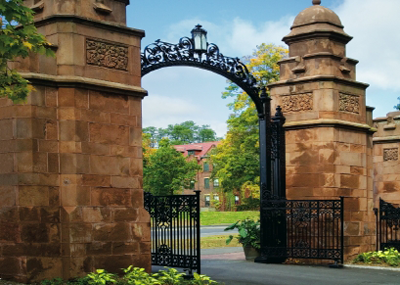 Private VII: Diversity
New From Inside Higher Ed: Admissions Insider
Questions and Discussion
With Thanks…
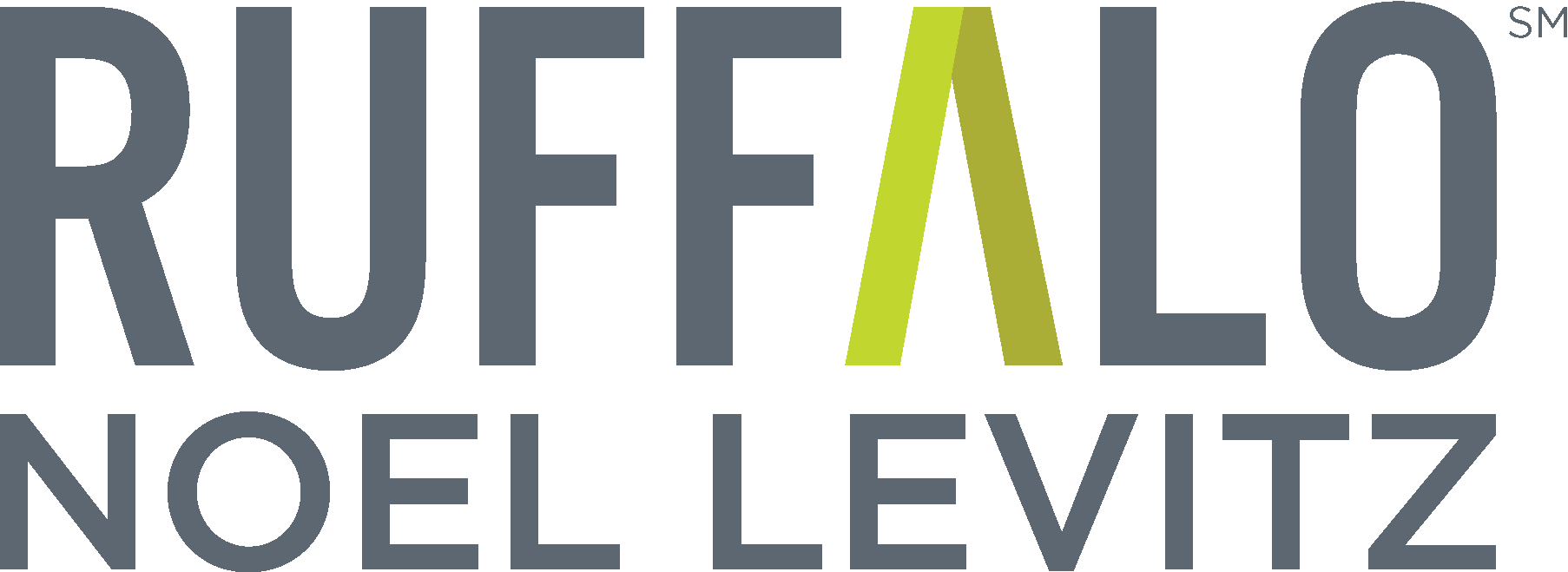